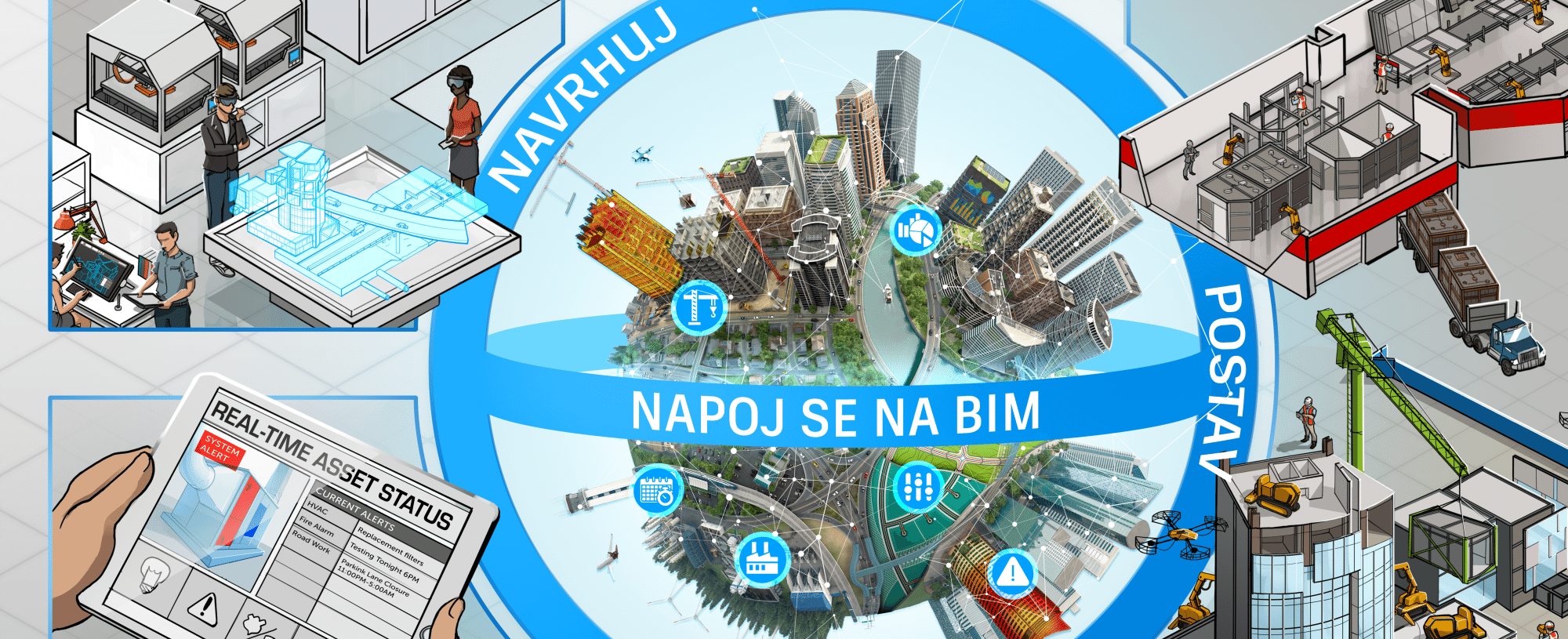 1
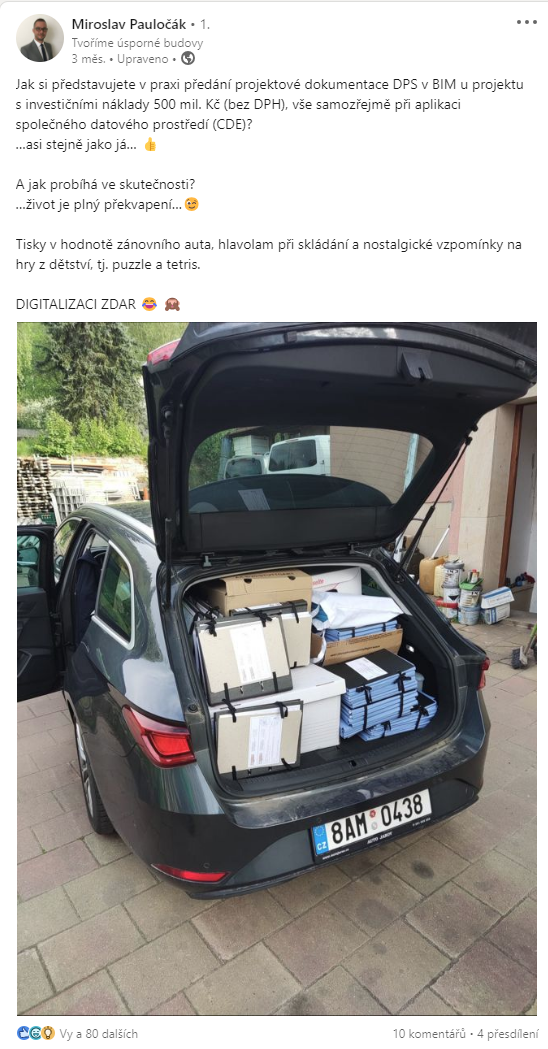 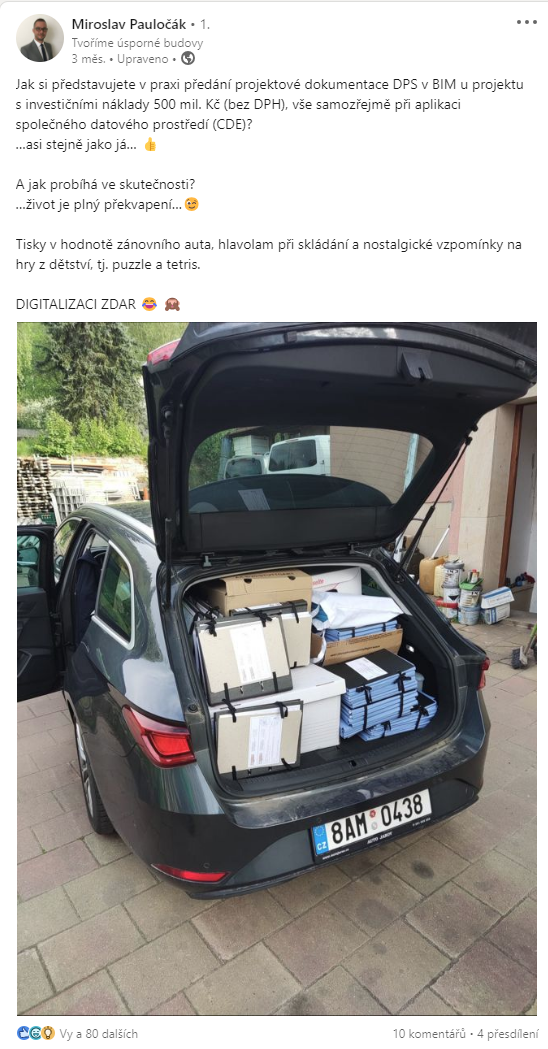 2